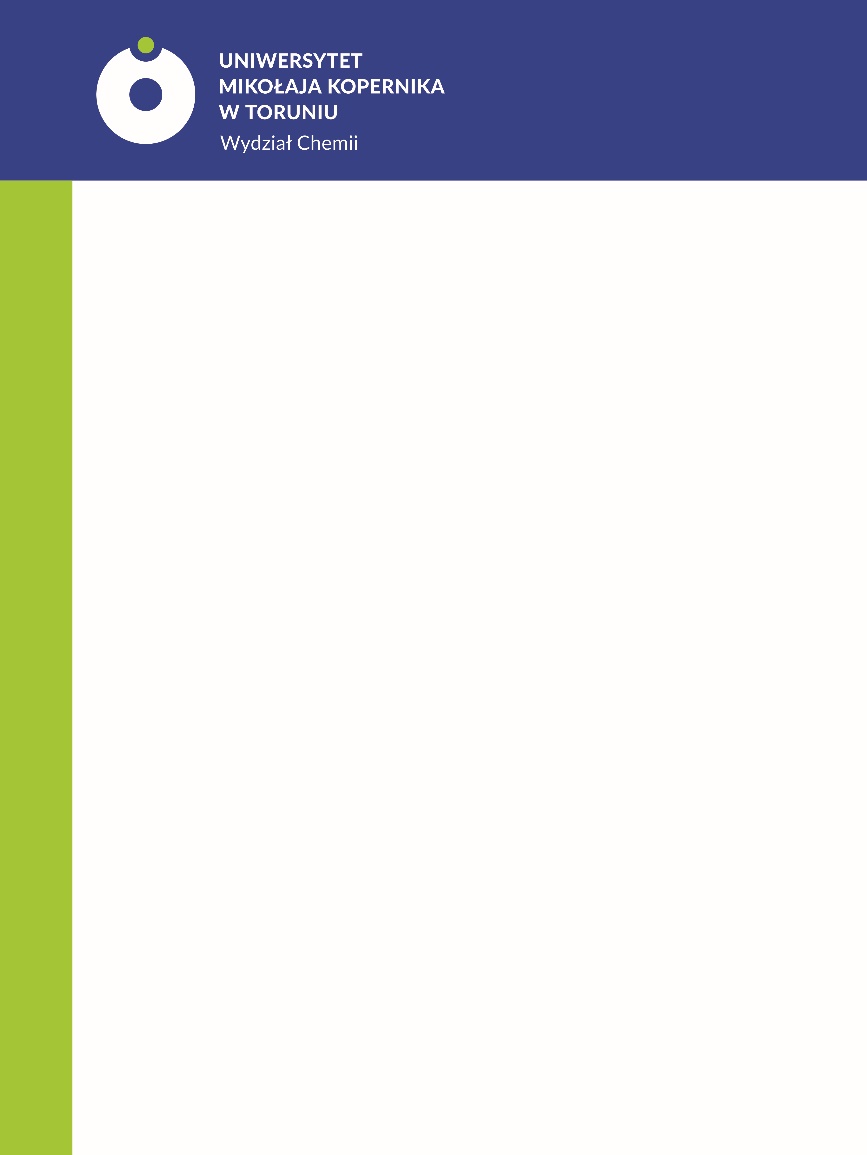 Katedra Chemii
Xxxxi Xxx Xxx
Uwaga!
Do prawidłowej edycji wzorów niezbędnajest instalacja pakietu czcionek LATO

http://www.latofonts.com/download/Lato2OFL.zip
prof. dr hab.Xxx Xxxx
Konsultacje:
Wtorek 9:00 – 11:00
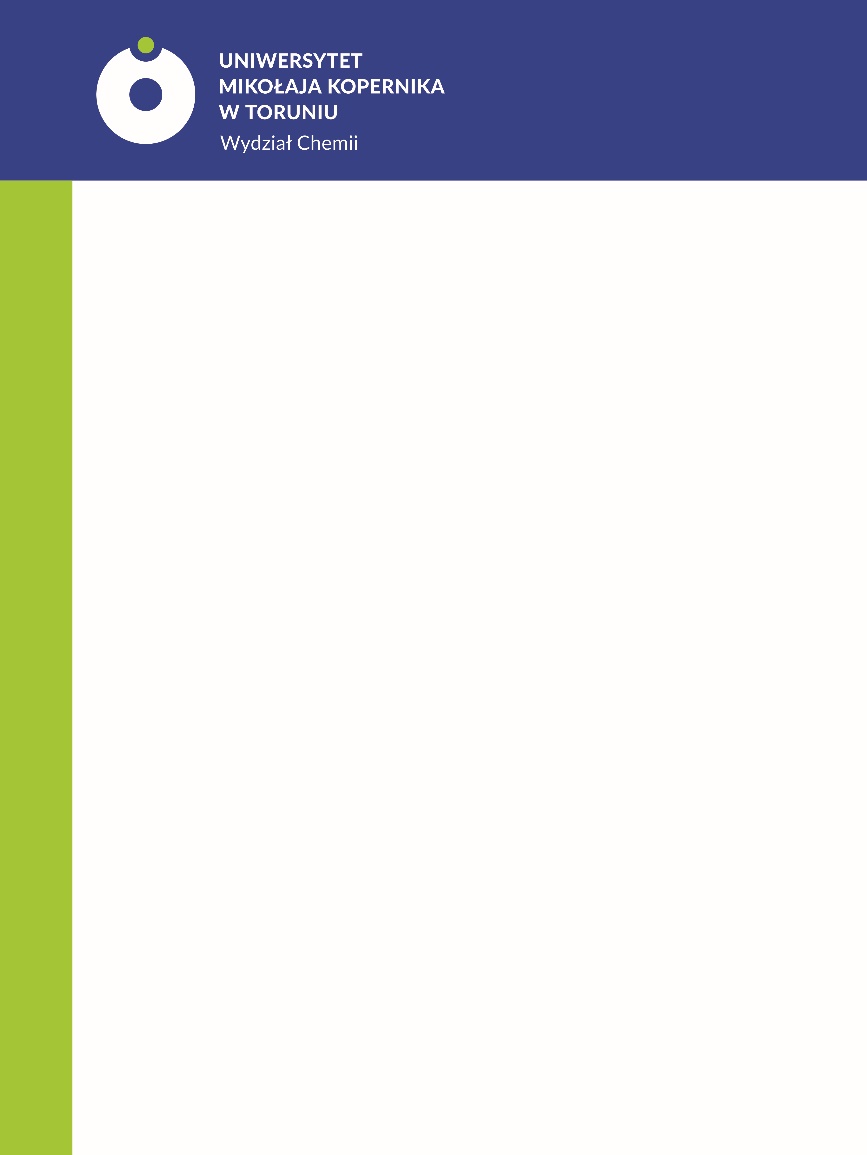 Katedra Chemii
Xxx
prof. dr hab.Xxx Xxx
Konsultacje:
Wtorek 9:00 – 11:00
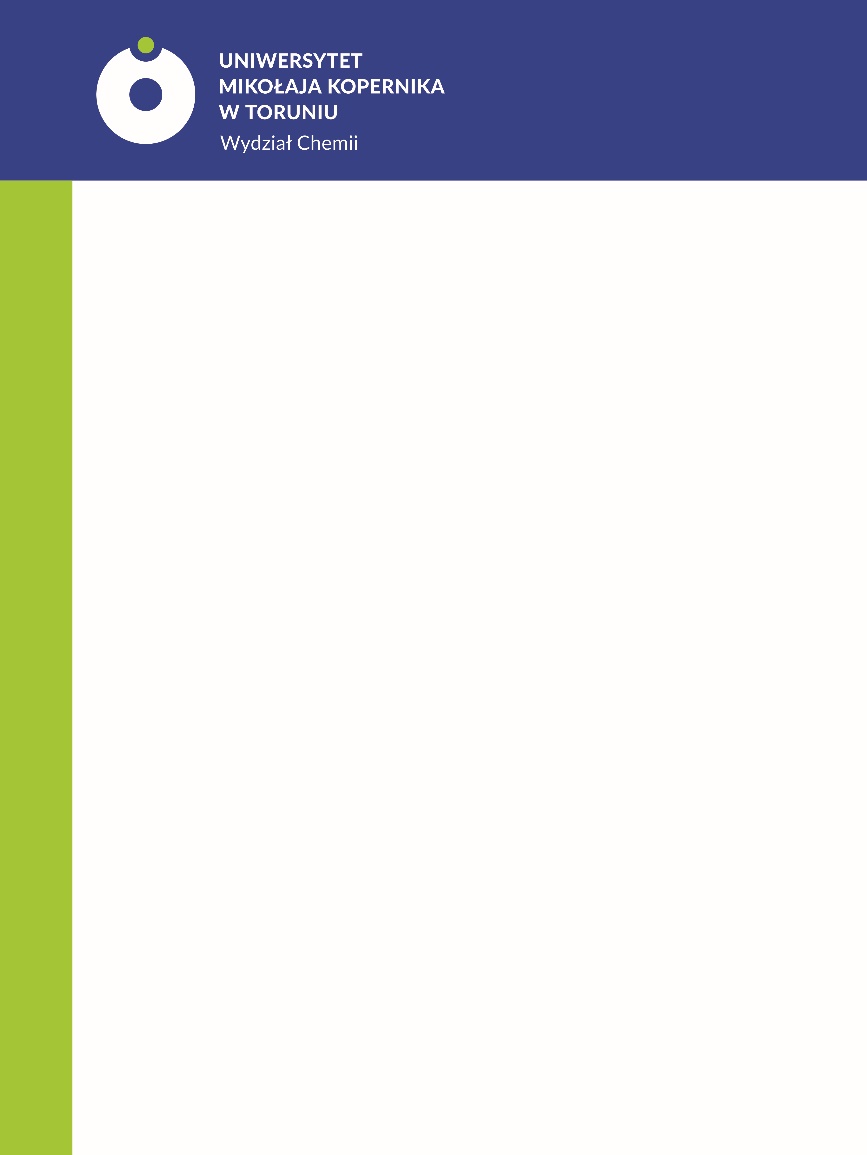 Katedra Chemii
Xxxxi Xxx Xxx
Zespoł Xxx
Xxx Xxx
prof. dr hab.Xxx Xxxx
Konsultacje:
Wtorek 9:00 – 11:00